Elismerésben részesülő tanulók
Évzáró – 2022-2023. tanév
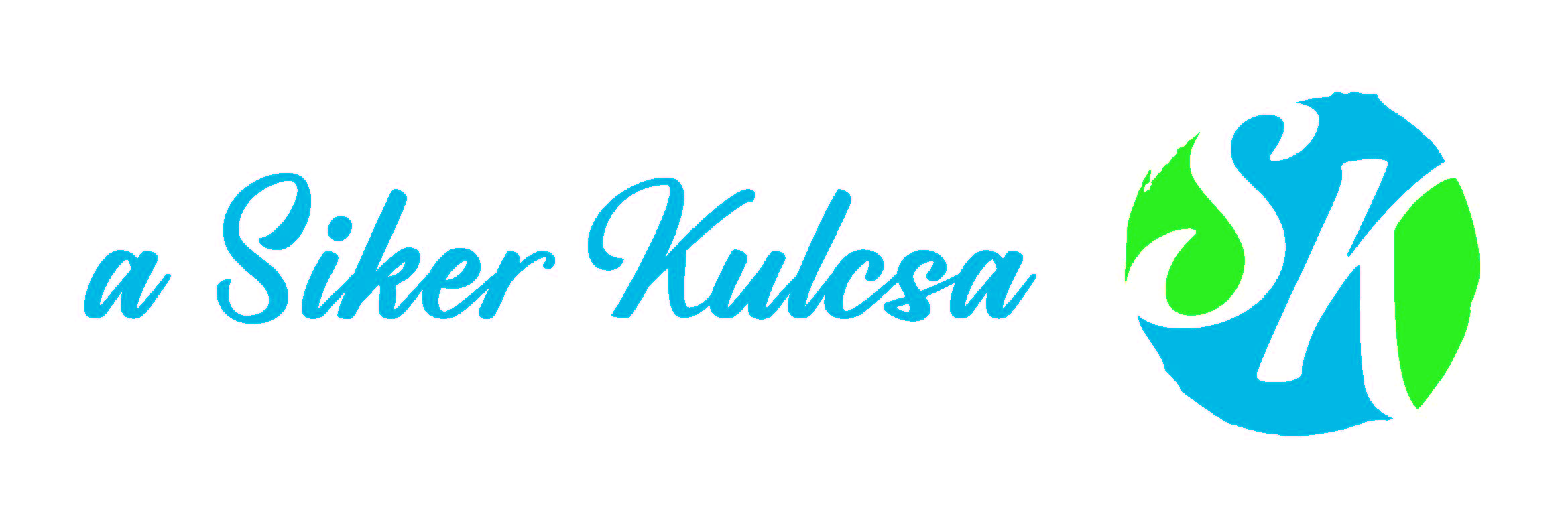 A 9.A osztály jutalomban részesülő tanulói
Jó tanulmányi eredményéért és a sportban elért kiemelkedő teljesítményéért:
DEZSŐ JÚLIA
Jó tanulmányi eredményéért:
BÁRI HANNA
A sportban elért kiemelkedő eredményéért:
KRUPÁNSZKI LILLA
Közösségért végzett munkájáért:
KANDÓ SZOFI
A 9.B osztály elismerésben részesülő tanulói
Jó tanulmányi eredményéért:
BEKŐ ALÍZ
BERTÓK ENIKŐ
KISS LAURA
KURUCZ PETRA
SOMSÁK PANNA
STEFANOVICS MILÁN
TAKÁCS STEFÁNIA
TÓTH MIRA
VÉGH HAJNALKA
Közösségért végzett munkájáért:
TAMÁS ZSÓFIA
Jó tanulmányi eredményéért és közösségi munkájáért:
SZABÓ SZELLI
A 9.C osztály jutalomban részesülő tanulói
Kitűnő tanulmányi eredményéért:
AMBRUS HANNA LIZA
Jó tanulmányi eredményéért és közösségi munkájáért:
FODOR KRISTÓF
KALLAI LILIÁNA
PONGRÁCZ FRIDA
CSIZMADIA BENCE
KRÁZ BOTOND
TÜSKE PETRA
VARGA SZONJA
HORVÁTH BARNA
Jó tanulmányi eredményéért:
KORMOS ANASZTÁZIA ZSÓFIA
NÉMETH NÓRA
VINCZE KLAUDIA TÜNDE
HAJBA KITTI
SZELI ANNA
SZITA JÁZMIN NIKOLETTA
VASS BOGLÁRKA
ÁDÁM GRÉTA
Jó tanulmányi eredményéért, a közösségi munkájáért és az SK elismertségének növeléséért
ANGYAL BALÁZS
CSÖNDÖR BÁLINT
Közösségért végzett munkájáért:
DUPCSIK PÉTER PATRIK
REIZINGER EMILI
A 10.A osztály jutalmazott tanulói
Kitűnő tanulmányi eredményéért:
NAGY VIVIEN
Jó tanulmányi eredményéért és közösségi munkájáért:
IHÁSZ BLANKA
FÜLÖP DORINA
Jó tanulmányi eredményéért:
LESZKOVICH DÁVID
MÉSZÁROS LIZETT
A sportban elért kiemelkedő eredményéért:
FELLEGI LEVENTE
A 10.B osztály jutalomban részesülő tanulói
Kitűnő tanulmányi eredményéért:
FARKAS RÉKA FRUZSINA
TÓTH EMMA
VARGA OTÍLIA
Jó tanulmányi eredményéért: 
BÁLINT ÁRON
BOGDÁNYI MÁRTON
DÖMÖTÖR ROXÁNA REBEKA
HÉRICS RAMÓNA
HORVÁTH JÁZMIN
KADLER DÓRA
KISS ADRIÁN
KISS BORBÁLA
KOLLÁR KÍRA













KORDÁCS PÉTER
KOVÁCS ANNA BOGLÁRKA
KURCSICS ZALÁN
NÁDASDI HANNA
PALKOVITS KIRA
PÓTI ÁGNES
PRINCZES ALINKA
SALAKTA DOMINIKA
SÜLI BOGLÁRKA













SZABÓ PETRA
SZALMA ORSOLYA
TIBOLD ÁRON
TÓTH DÓRA
TÓTH ZSANETT GYÖNGYI
VENESZ ANNA
VIGH ANNA LÍVIA
ZÖLD REBEKA
ZSÉDELY REBEKA
A 11.A osztály elismerésben részesülő tanulói
Közösségi munkájáért:
KINCSES CSENGE
Jó tanulmányi eredményéért:
ÁCS JUDIT
KOVÁCS DÁVID
MÁRKUS LUCA
A sportban elért kiemelkedő eredményéért:
TÓTH ATTILA
A 11.B osztály jutalomban részesülő tanulói
Kitűnő tanulmányi eredményéért:
MAKAI REBEKA
Jó tanulmányi eredményéért:
BERKI TAMARA
LISZKAI ÍRISZ
KOVÁCS LAURA
ORBÁN GERGŐ
Jó tanulmányi eredményéért és közösségi munkájáért:
BALASSA ESZTER
Jó tanulmányi eredményéért, kiemelkedő sportteljesítményéért és az SK elismertségének növeléséért:
SZABÓ DÁVID PÉTER